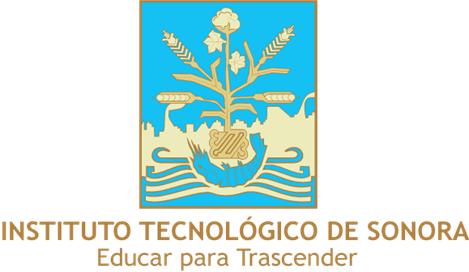 MATERIA:
PLANEACIÓN DE LA CALIDAD


     ALUMNO: RAMÓN ALBERTO ISIORDIA LACHICA
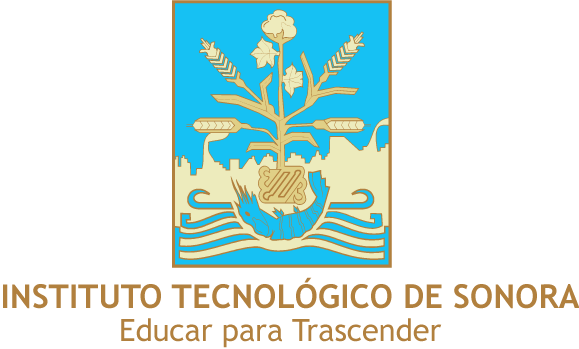 TEMA DE EXPOSICIÓN:
“CADENA DE VALOR”
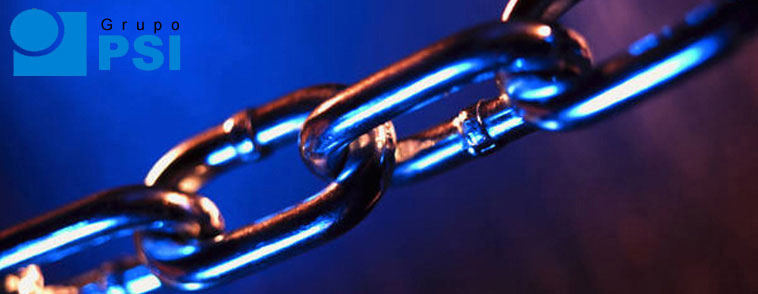 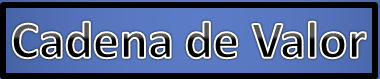 ENFOQUE DE PROCESOS:CADENA DE VALOR
DEFINICIÓN
La herramienta básica para  examinar de forma sistemática  todas las actividades que una empresa desempeña  y cómo interactúan.
Un nivel relevante para la construcción de una cadena de valor son las actividades de una empresa para un sector  industrial particular (la unidad de negocio).
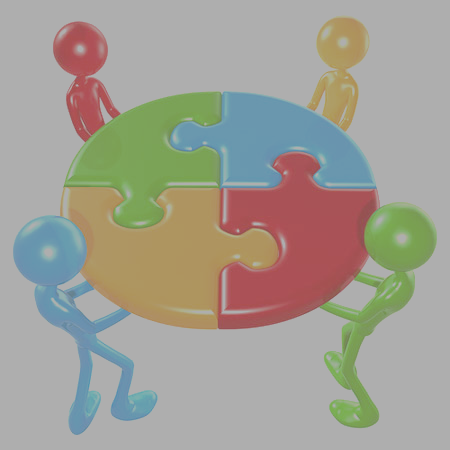 PROCESOS ESTRATÉGICOS
La elaboración de los procesos estratégicos no es un fenómeno individual, envuelve a toda la organización.

PROCESOS DE SOPORTE
 Sirven para suministrar todo aquello que la organización necesita para desempeñar los procesos clave con la mayor eficacia y eficiencia.

PROCESOS CLAVE
Operativos o clave: Son los procesos directamente relacionados con la prestación del servicio al cliente. Estos procesos se suelen caracterizar por ser los que más valor añaden (o restan) al cliente.
ANÁLISIS DE LA CADENA DE VALOR
ACTIVIDADES DE VALOR
Las actividades de valor son las actividades distintas física y tecnológicamente que  desempeña la empresa, estos son los tabiques por medio de los cuales una empresa crea un producto valioso para sus compradores.

Estas actividades se dividen en dos tipos: primarias y de apoyo.
ACTIVIDADES PRIMARIAS
LOGÍSTICA INTERNA
OPERACIONES
LOGÍSTICA EXTERNA
MERCADOTECNIA Y VENTAS
SERVICIO.
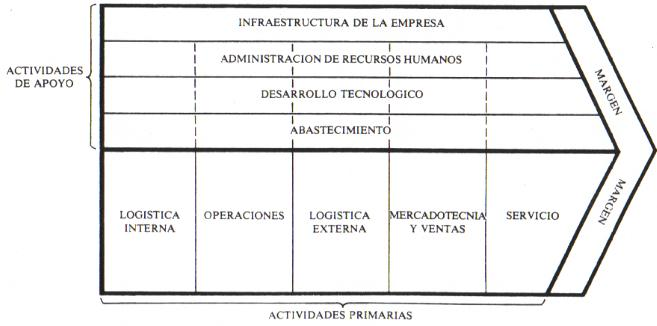 ACTIVIDADES DE APOYO
ABASTECIMIENTO
DESARROLLO DE TECNOLOGÍA
ADMINISTRACIÓN DE RECURSOS HUMANOS
INFRAESTRUCTURA DE LA EMPRESA
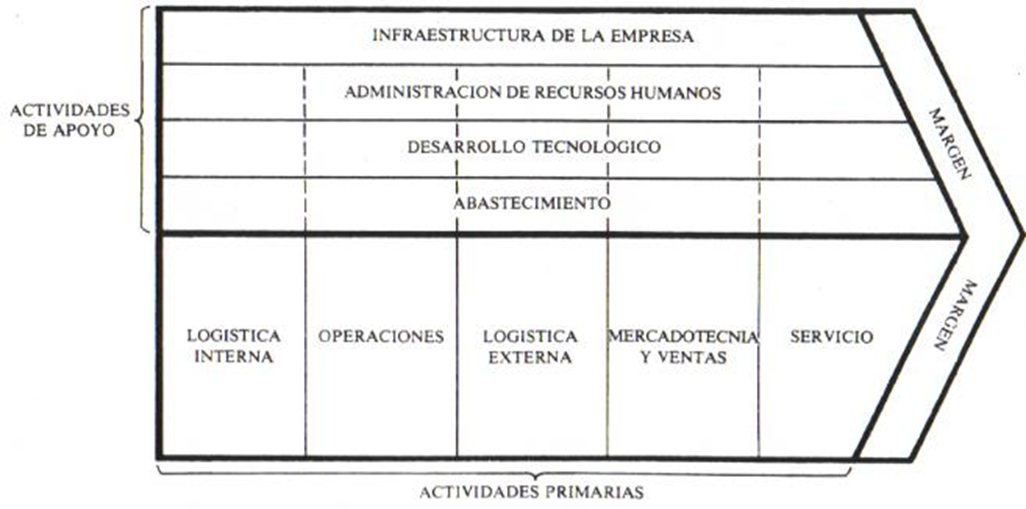 TIPOS DE ACTIVIDADES
DIRECTAS: Crean valor para el cliente, tales como diseño de producto, maquinado, etc.
INDIRECTAS: Hacen posible las actividades directas como mantenimiento, programación, etc.
ASEGURAMIENTO DE LA CALIDAD: Promueven la calidad de actividades.
RETROALIMENTACIÓN.
¿Qué es Cadena de valor?

¿Cuáles son Actividades y su división?



¿Tipos de Actividades?
La herramienta básica para  examinar de forma sistemática  todas las actividades que una empresa desempeña  y cómo interactúan.
ACTIVIDADES PRIMARIAS
LOGÍSTICA INTERNA
OPERACIONES
LOGÍSTICA EXTERNA
MERCADOTECNIA Y VENTAS
SERVICIO.
ACTIVIDADES DE APOYO
ABASTECIMIENTO
DESARROLLO DE TECNOLOGÍA
ADMINISTRACIÓN DE RECURSOS HUMANOS
INFRAESTRUCTURA DE LA EMPRESA
DIRECTAS: Crean valor para el cliente, tales como diseño de producto, maquinado, etc.
INDIRECTAS: Hacen posible las actividades directas como mantenimiento, programación, etc.
ASEGURAMIENTO DE LA CALIDAD: Promueven la calidad de actividades.
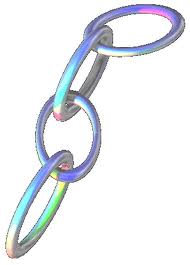 ESLABONES DE LA CADENA DE VALOR
Las actividades de valor están relacionadas por eslabones dentro de la cadena de valor. Los eslabones son las relaciones entre la manera en que se desempeñe una actividad y el costo o  desempeño de otra.
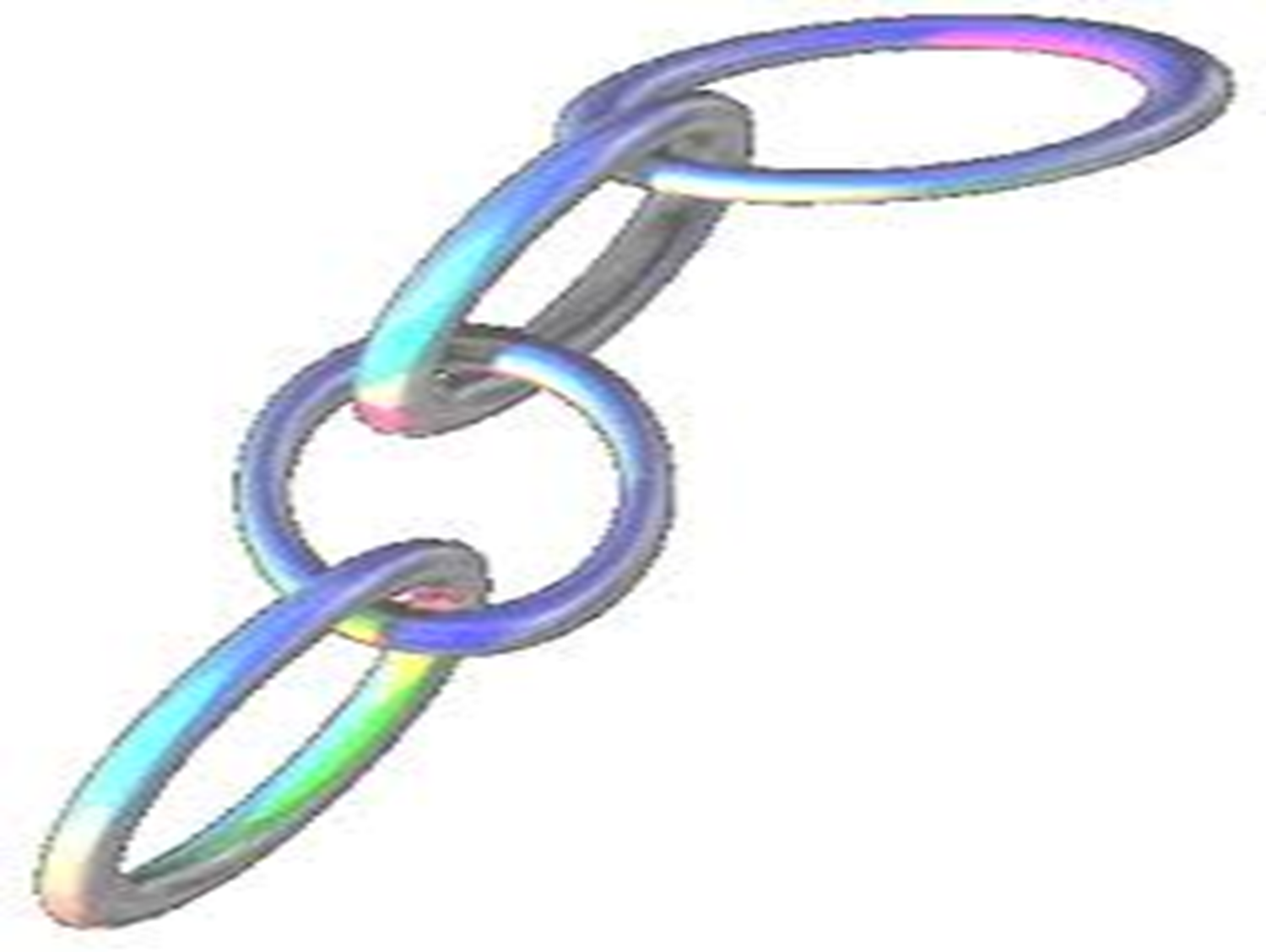 ESLABONES DE LA CADENA DE VALOR
Los eslabones pueden llevar a la ventaja competitiva de dos maneras: Optimización y coordinación.
Ventaja competitiva, generalmente proviene de los eslabones individuales.
Existencia de eslabones verticales
Desventaja de la cadena de valor.
EJEMPLOS DE EMPRESAS
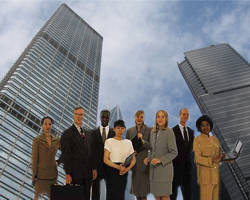 CADENA DE VALOR CON: 
MÍNIMOS CAMBIOS
CAMBIOS CONTINUOS
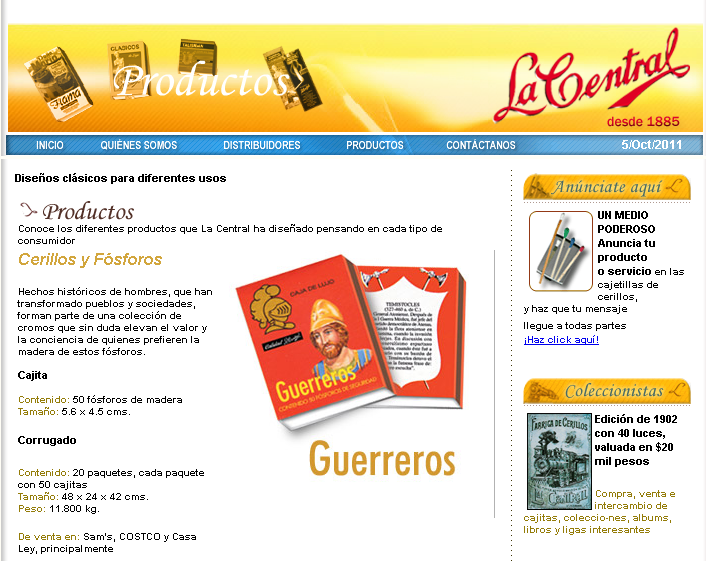 CADENA DE VALOR CON:-MÍNIMOS CAMBIOS
ACTIVIDADES PRIMARIAS
LOGÍSTICA INTERNA
OPERACIONES
LOGÍSTICA EXTERNA
MERCADOTECNIA Y VENTAS
SERVICIO.
ACTIVIDADES DE APOYO
ABASTECIMIENTO
DESARROLLO DE TECNOLOGÍA
ADMINISTRACIÓN DE RECURSOS HUMANOS
INFRAESTRUCTURA DE LA EMPRESA
MÍNIMOS CAMBIOS
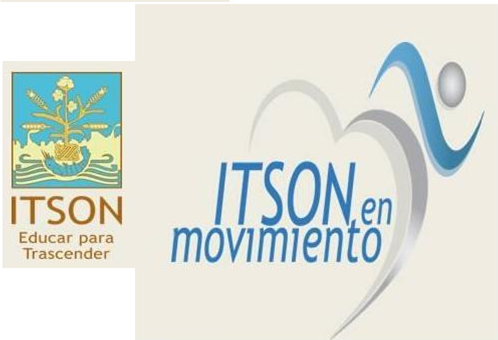 CADENA DE VALOR CON: 
CAMBIOS CONTINUOS
ACTIVIDADES PRIMARIAS
LOGÍSTICA INTERNA
OPERACIONES
LOGÍSTICA EXTERNA
MERCADOTECNIA Y VENTAS
SERVICIO.
ACTIVIDADES DE APOYO
ABASTECIMIENTO
DESARROLLO DE TECNOLOGÍA
ADMINISTRACIÓN DE RECURSOS HUMANOS
INFRAESTRUCTURA DE LA EMPRESA
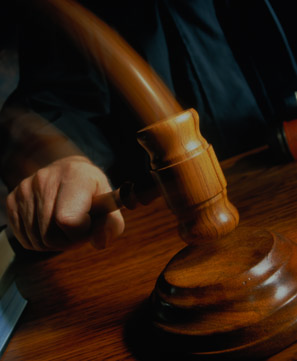 CONCLUSIÓN:
LA CADENA DE VALOR
PROCESOS ESTRATÉGICOS
Actividades que envuelve a toda la organización.

PROCESOS DE SOPORTE
Suministran lo necesario para los procesos clave.

PROCESOS OPERATIVOS O CLAVE
Añaden o restan valor al cliente.
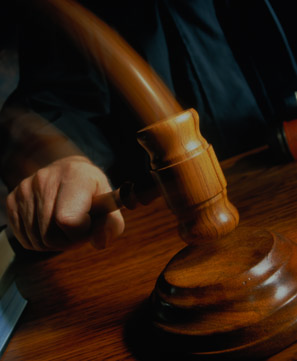 CONCLUSIÓN:
LA CADENA DE VALOR
MUESTRA SISTEMATICAMENTE TODAS LAS ACTIVIDADES DE LA EMPRESA.

PUEDE GENERAR UNA VENTAJA COMPETITIVA DEL SISTEMA.

PUNTO CLAVE PARA CREAR DIFERENCIACIÓN.
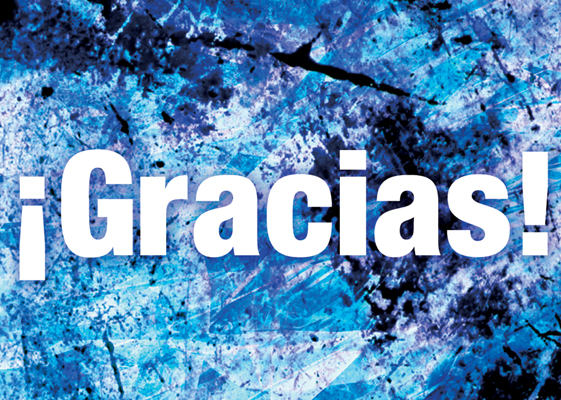